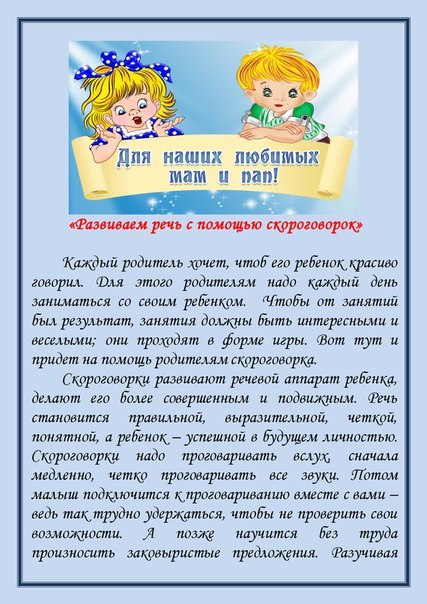 Центр ППМС помощи УО
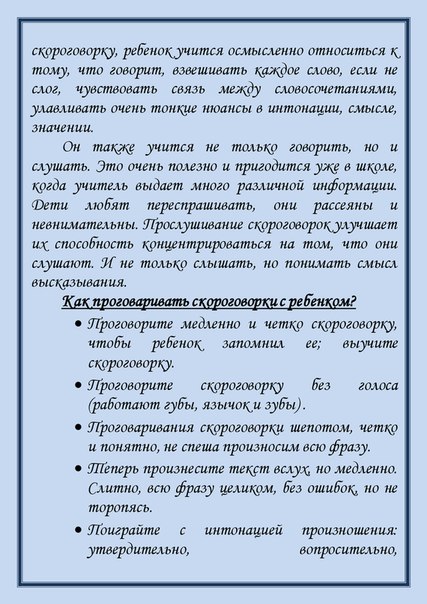 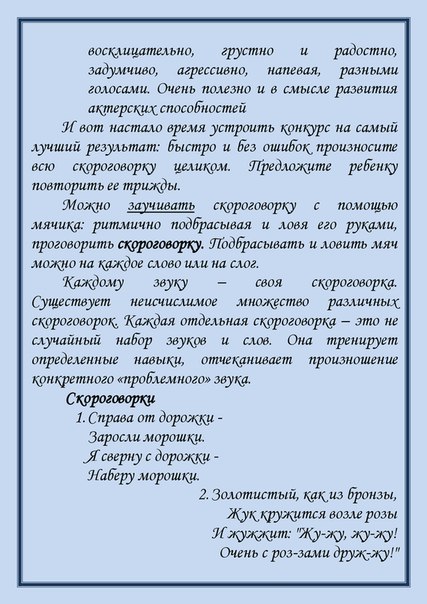 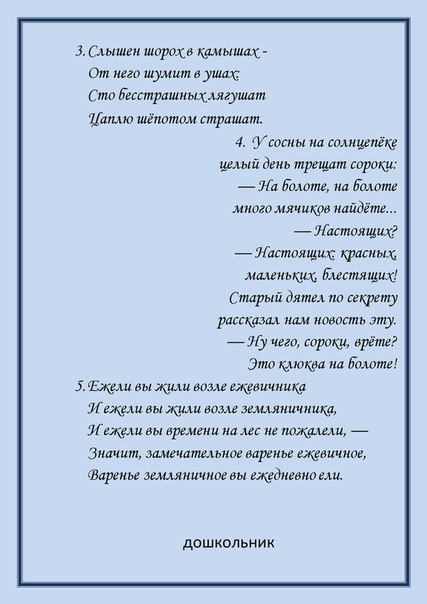 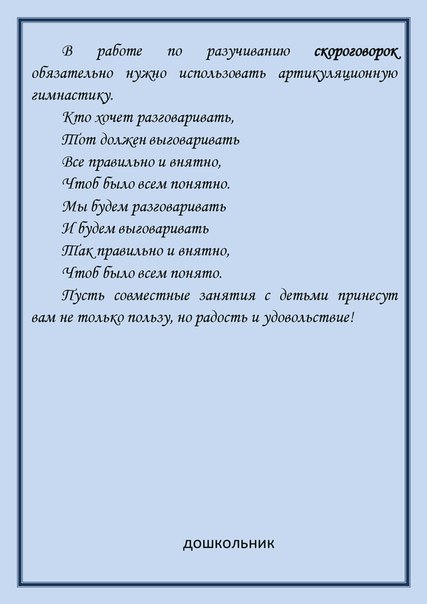